История ёлочной игрушки.
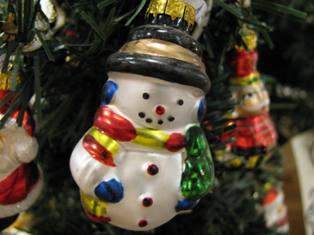 Подготовила Ефимова М.А.
Первые наряженные ёлки появились очень давно- около 400 лет назад в Германии. Сначала елочные украшения были только съедобными, но начиная с 17 века стали изготавливаться и более долговечные украшения: золотили еловые шишки, пустые яичные скорлупки покрывали тончайшим слоем чеканной латуни. Тут были и бумажные цветы и искусные поделки из ваты, из серебряной фольги возникали елочные феи, изящные звездочки, бабочки и забавные фигурки зверей, а из скрученных оловянных проволочек делали мишуру. Модными украшениями для лесной красавицы в то время считались и зажженные свечи, которые крепились на ветках при помощи тонкой проволоки - увы, от их тепла быстро таяли восковые елочные игрушки, столь любимые в те времена.
Когда же стали украшать елку новогодними шарами? По преданию, однажды выдался неурожай яблок, которые были одним из главных украшений на Рождественской ели. Тогда верующие пришли к стеклодувам с просьбой сделать стеклянные яблоки для праздника. С тех пор шары считаются классикой елочных украшений. Достоверно известно, что первые елочные шарики были сделаны в 1848 году в местечке Лауша в Тюрингии (Германия).Они изготавливались из прозрачного или цветного стекла, покрытого изнутри слоем свинца, а снаружи были разукрашены блестками.
Постепенно продажа рождественских украшений становилась прибыльным делом, и в 1867 году здесь был открыт газовый завод, ремесленники которого, пользуясь легко настраивающимися газовыми горелками с пламенем очень высокой температуры, выдували уже большие тонкостенные шары. Вскоре они стали делать стеклянные фигурки - птичек, виноградные гроздья в керамических формах, кувшинчики, даже дудочки, в которые даже можно было дудеть! Женщины и дети раскрашивали изделия мастеров золотой и серебряной пылью. Но стекло через некоторое время вытеснили фигурки из картона, особенно популярны были игрушки с золотым и серебристым тиснением и раскрашенные от руки. Еще позже на елке нашли свое место деревянные украшения.
В России, как известно, обычай встречать Новый год в ночь с 31 декабря на 1 января ввел царь Петр Первый, и он же повелел, чтобы именно ель стала главным новогодним деревом. Но лишь в 1817 году  приходит обычай наряжать её, когда для царского праздника Рождества Христова в зал царского дворца привезли настоящую зеленую лесную красавицу, на которой легко в один раз поместились подарки для всей царской семьи и детей. 
    Постепенно обычай наряжать ёлку на зимние праздники прижился и в домах богатых людей и тех, кто победнее.                                                                                      Со временем начали организовывать и общественные елки. Первая публичная елка была устроена в 1852 году в Петербурге. 
     В Россию почти все  игрушки завозили из Германии. Но много было и игрушек ручной работы.
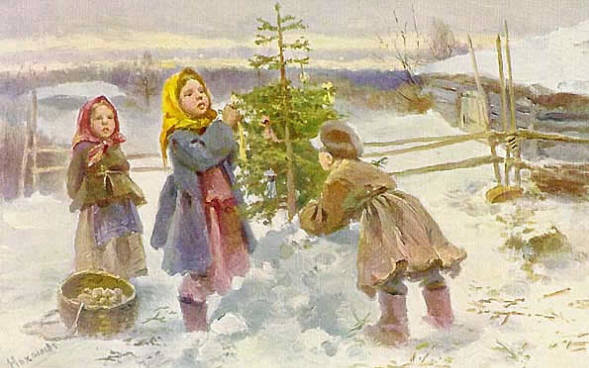 Самыми дорогими были игрушки из стекла. Помимо стекла игрушки делали из картона. Очень был популярен «дрезденский картонаж» — игрушки, склеенные из двух половинок выпуклого раскрашенного картона. На елки вешали и красивых куколок с бумажными лицами, приклеенными к «телу» из ткани, кружев, бисера, бумаги. К XX веку лица стали делать выпуклыми, из картона, позже — фарфоровыми. Были игрушки и из ваты, накрученной на проволочный каркас: так оформляли фигурки детей, ангелочков, клоунов, моряков. На елках развешивали бутафорские фрукты из папье-маше, бархата.
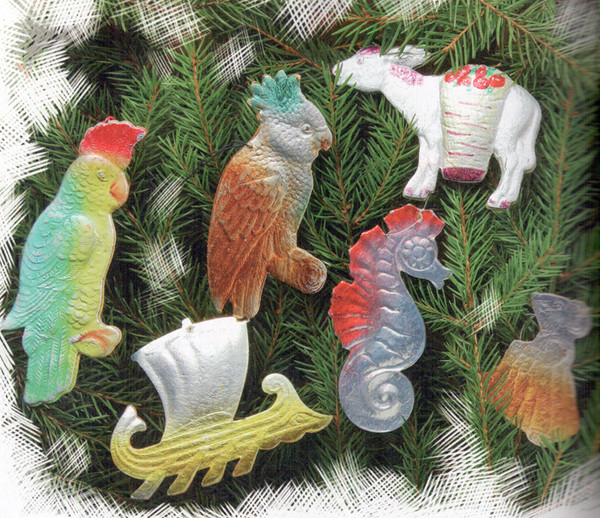 Ёлочные игрушки из прессованного картона.
Затем русские кустари в небольших артелях стали выпускать игрушки из ваты, ткани, папье-маше, стекла…
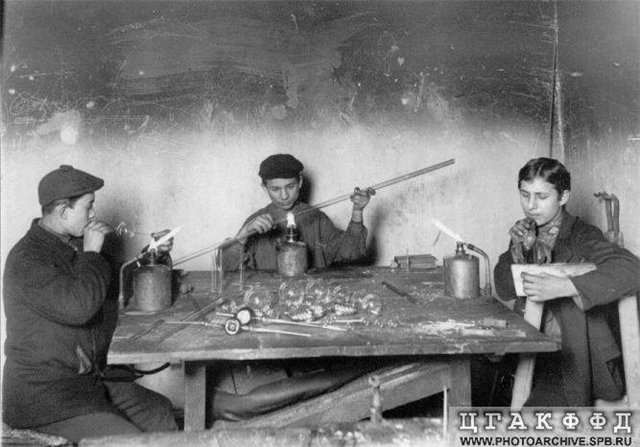 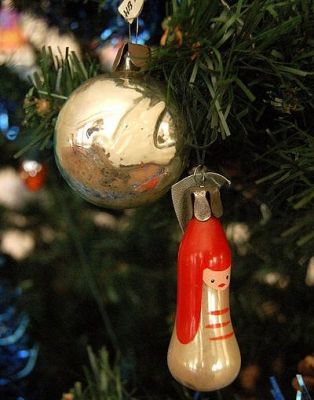 В начале XX века появились игрушки на разные темы. Выпускались солдаты, космонавты, герои мультфильмов и сказок, овощи и фрукты и многое другое.
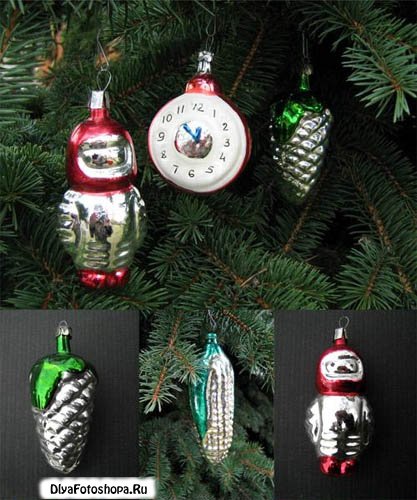 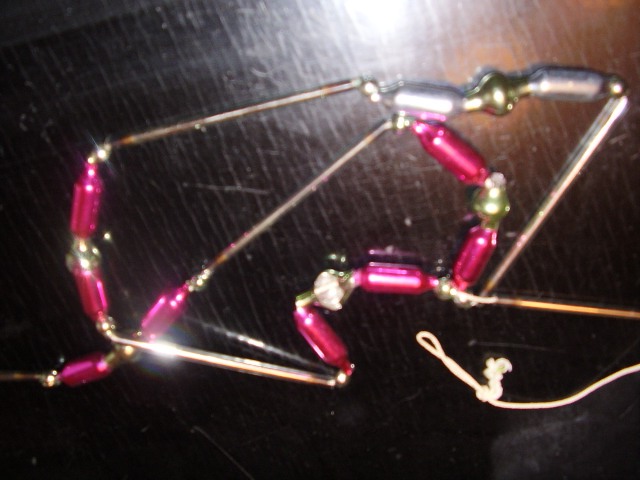 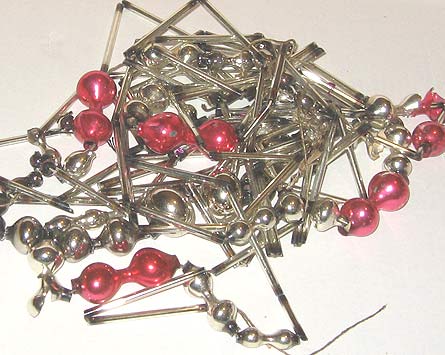 Из стеклянных 
трубочек  мастера 
собирали  бусы, 
звёзды
на ёлочные макушки
и другие игрушки.
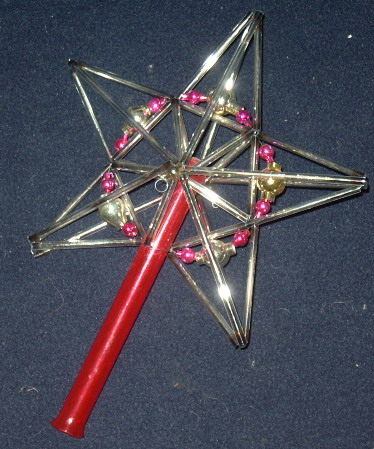 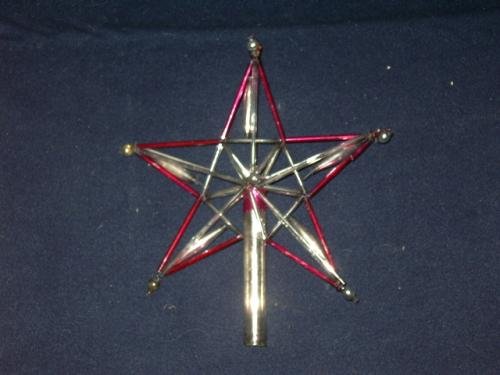 Ёлочные игрушки долгое время продолжали делать из ваты, бумаги и ткани.
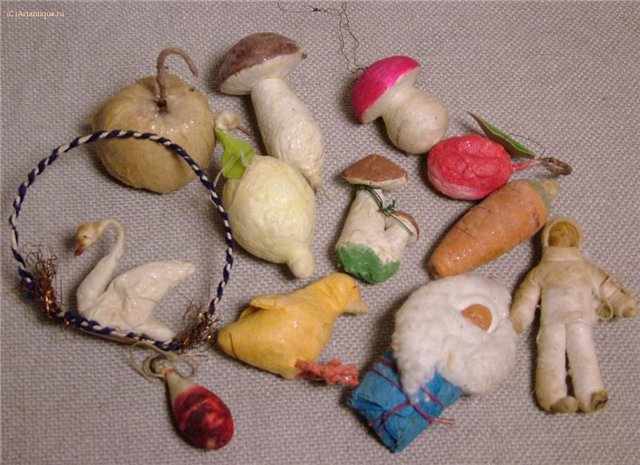 Игрушки вешали за нитку, на прищепке…
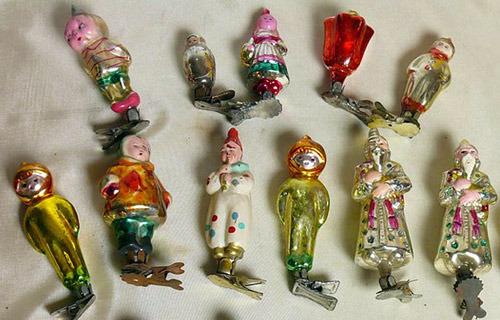 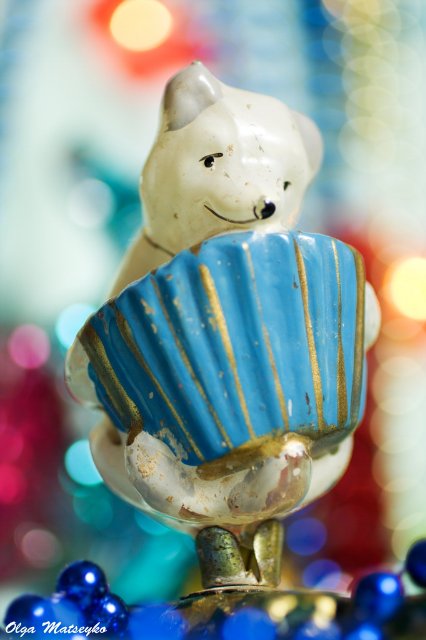 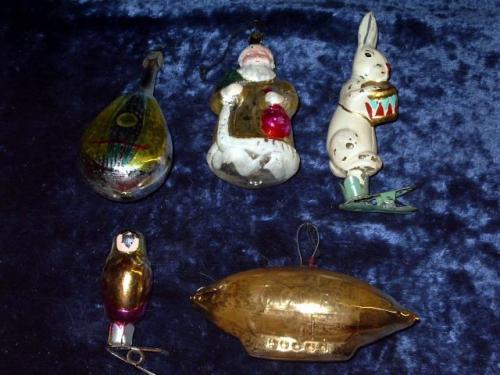 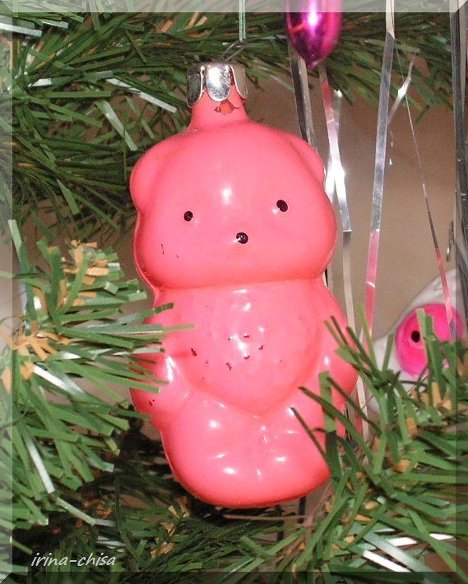 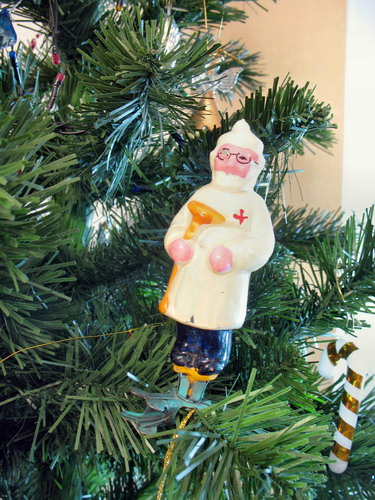 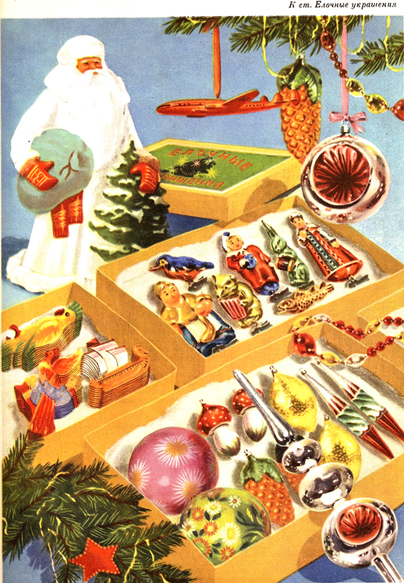 Продавались в наборах  и в розницу.
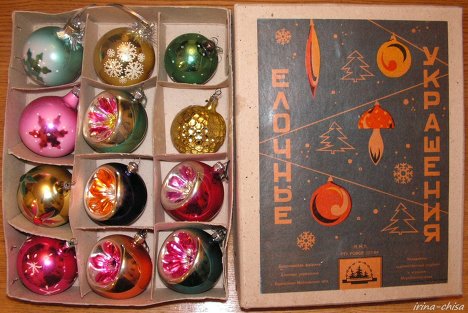 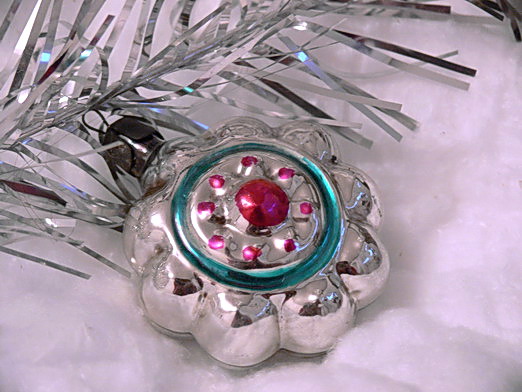 Под ёлку ставили Деда Мороза и Снегурочку
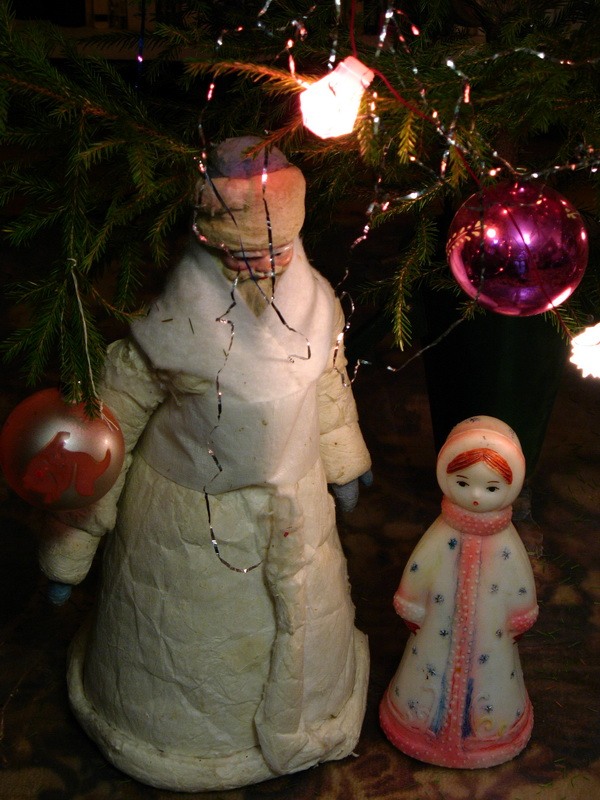 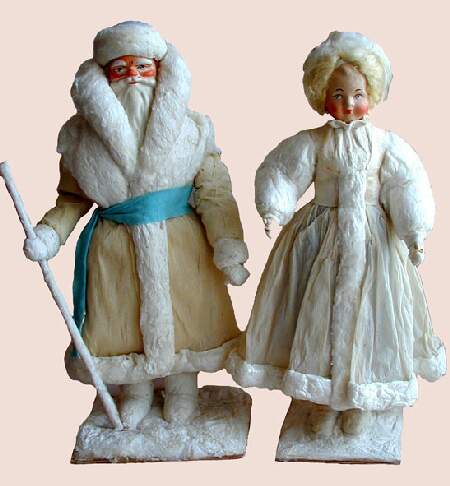 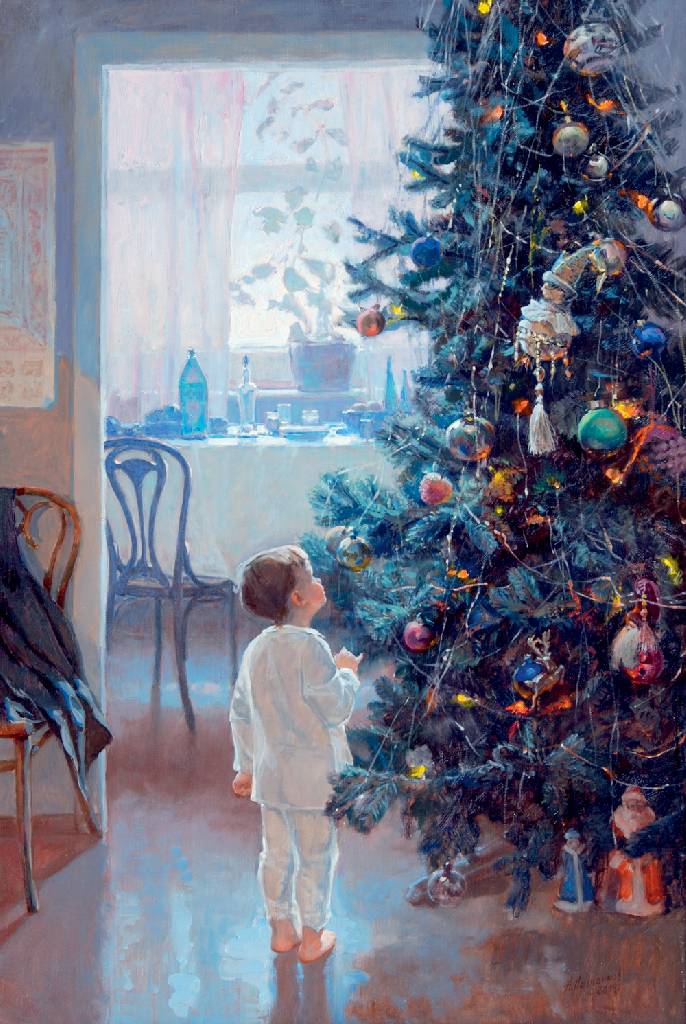 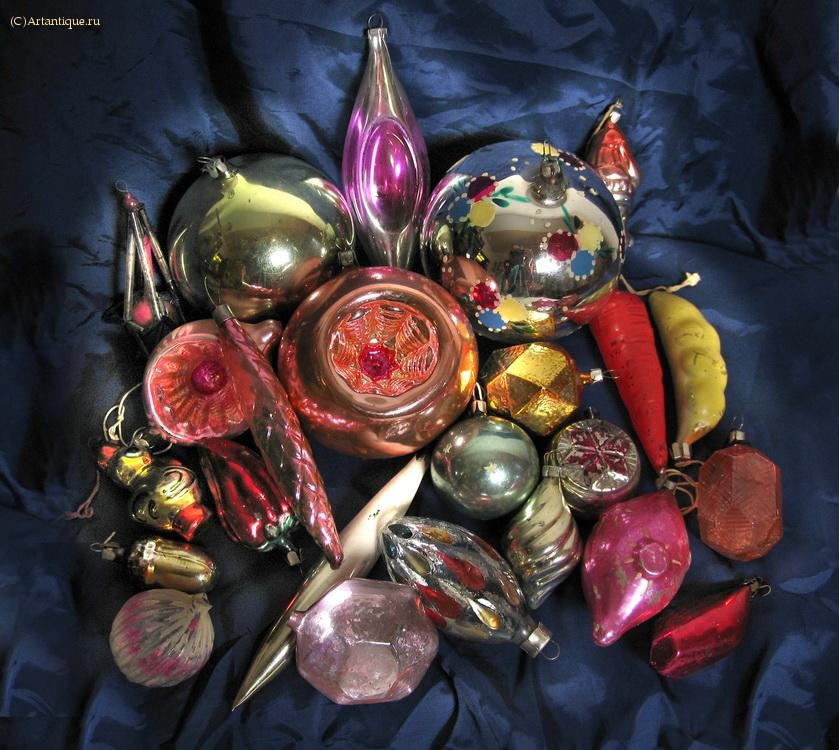 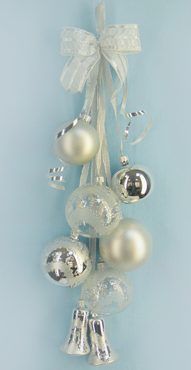 Везде и всегда, у каждого народа и национальности, новогодняя гирлянда ассоциируется с предвкушением праздника. …Новогодняя гирлянда делает праздник ярким! Переливающиеся всеми цветами радуги эти елочные украшения создают неповторимую романтическую обстановку в темную новогоднюю ночь или же напротив, становятся частью шумного праздничного застолья, даря радость и детям, и взрослым.
Одной из главных елочных новинок стали электрические гирлянды (к слову, первые гирлянды появились в США в начале XX века и стоили так дорого, что их чаще брали напрокат, нежели покупали. Такое украшение поначалу было вовсе не безобидным: гирлянды частенько становились причиной пожара - ламповое стекло накалялось и хвоя вспыхивала.
 Со временем их 
стали делать из 
прочного стекла 
с использованием
стойких красителей).
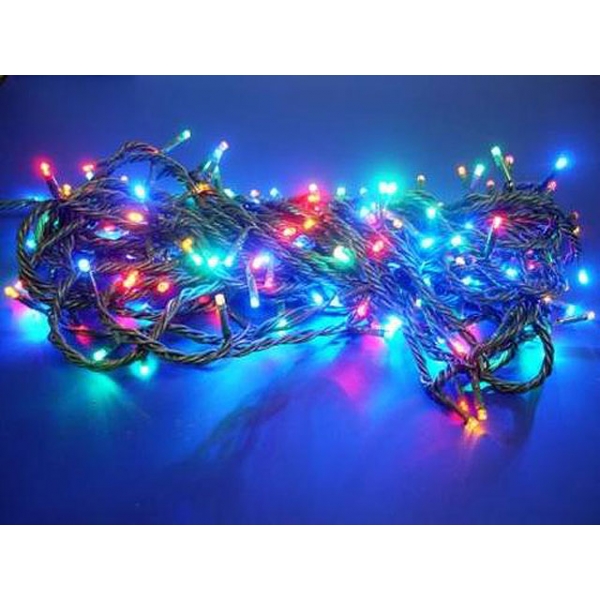 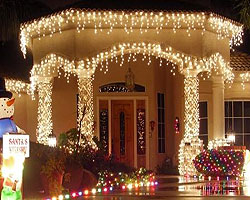 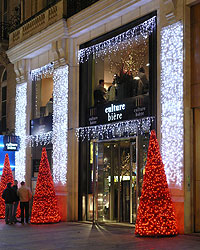 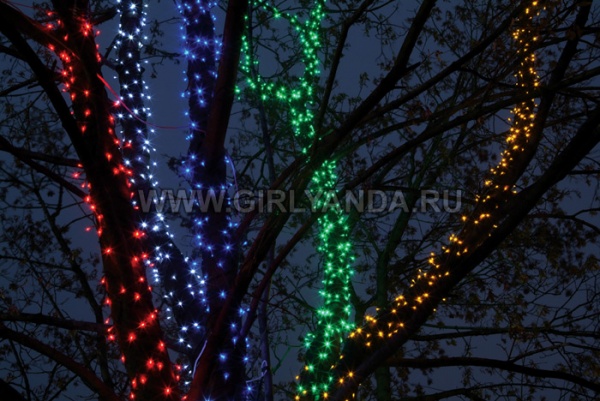 гирлянды электрические, ранее представляющие собой простую цепочку лампочек, сегодня выглядят гораздо более эстетично и разнообразнее. Оригинальной формы лампочки, «одетые» в снежинки, цветочки, ягодки, делают электрогирлянды одним из самых востребованных атрибутов Новогоднего праздника, создавая праздничное настроение в один миг.
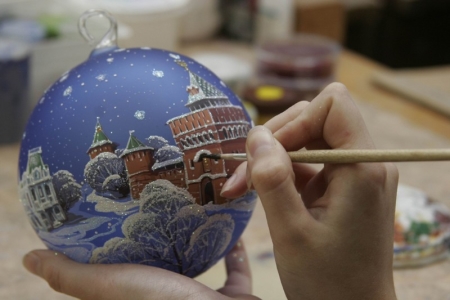 И хотя основную массу ёлочных украшений давно делают автоматы,
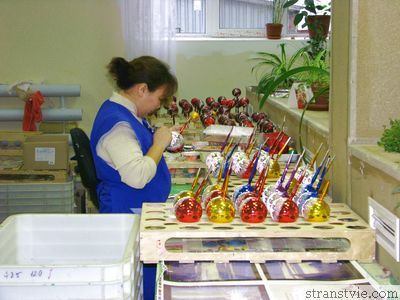 игрушки выполненные вручную особенно красивы и стоят дороже.
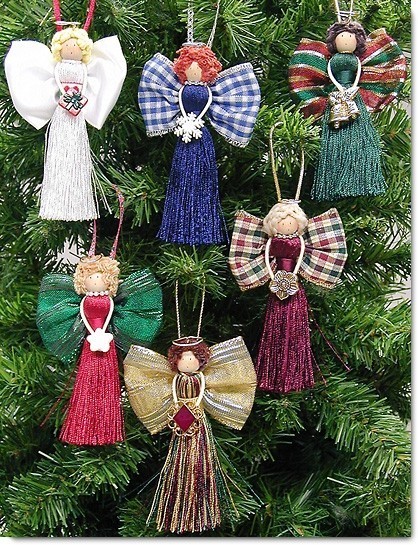 Сейчас модно украшать ёлки ангелочками, бантиками, бусами  и одинаковыми шарами.
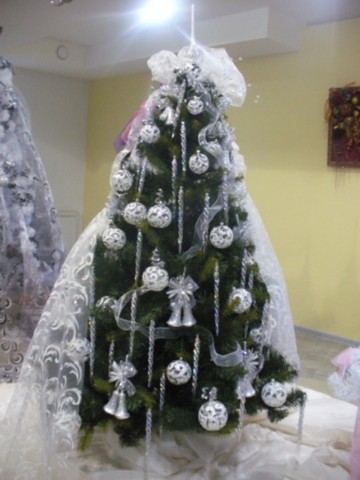 И ,даже, подвешивать 
ёлку к потолку…
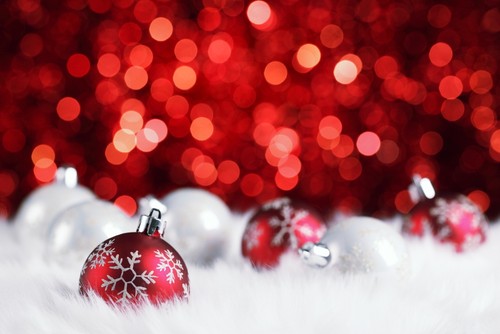 Иногда помещение к праздникам украшают одними только шарами,  без ёлки…
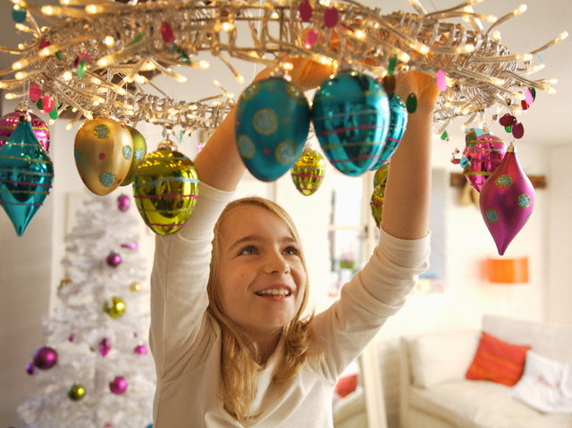 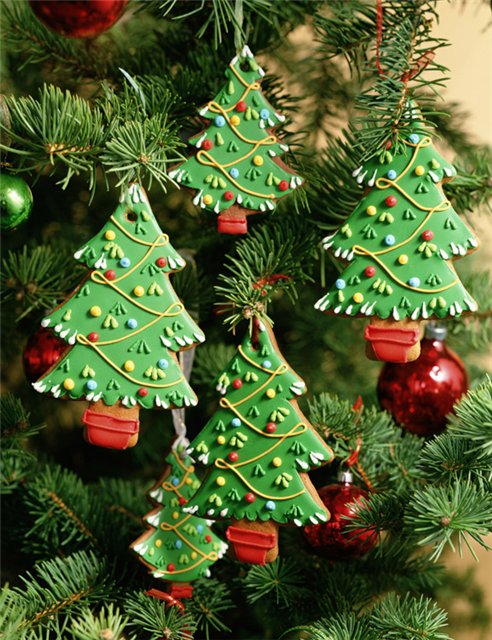 А иногда сама ёлка становится украшением
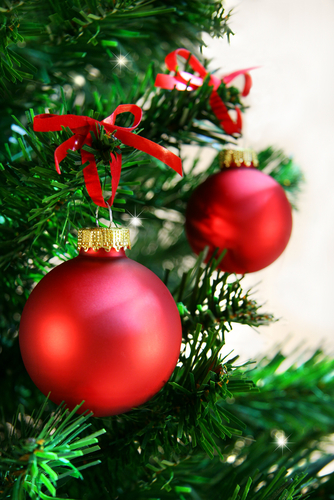 Наряжать елку – это предпраздничный процесс, в котором, как правило, участвуют практически все члены семьи – родители, дети, бабушки и дедушки. И, как правило, у каждого члена семьи есть любимые елочные игрушки.
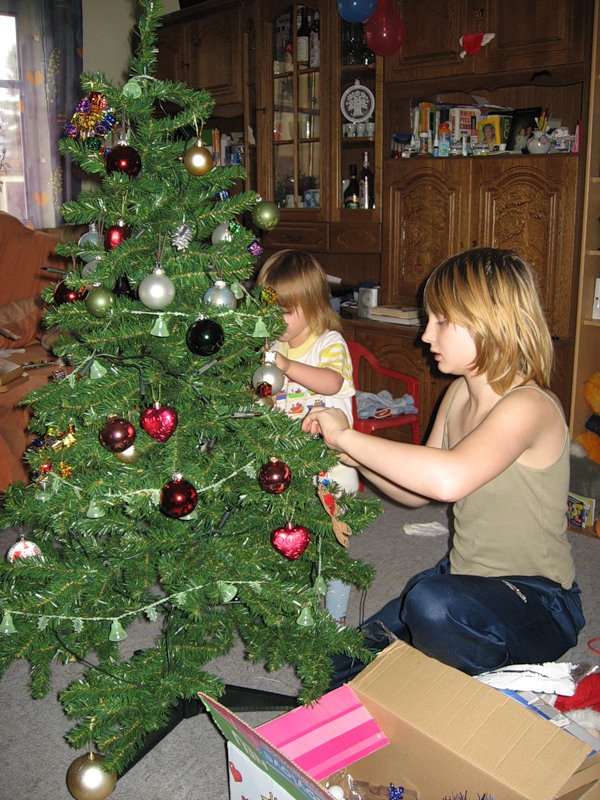 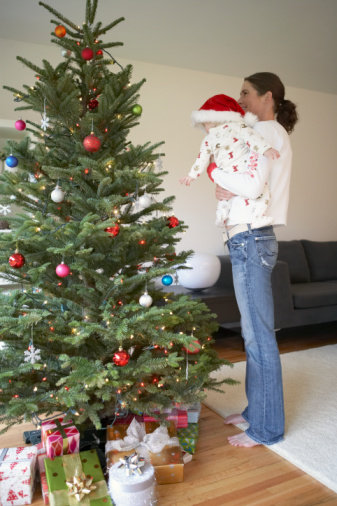 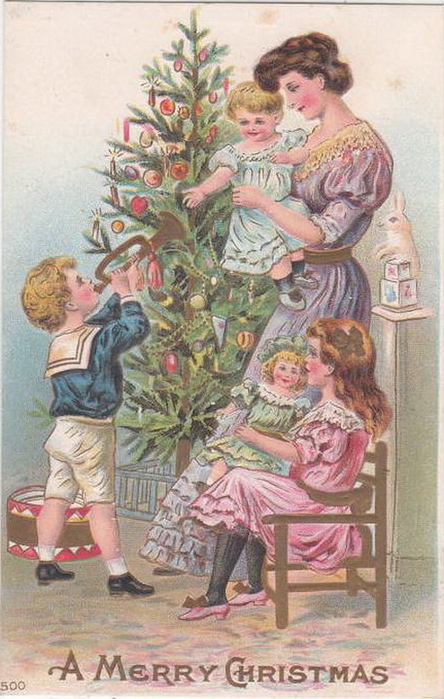 …А, когда вы, станете наряжать симпатичное, зеленое, колючее деревце – подержите в руках каждый шарик и каждую игрушку чуть подольше… Ведь каждая новогодняя игрушка – это частичка волшебства, в которое так хочется верить под Новый год! А еще говорят, что каждой в из них скрыта своя тайна…
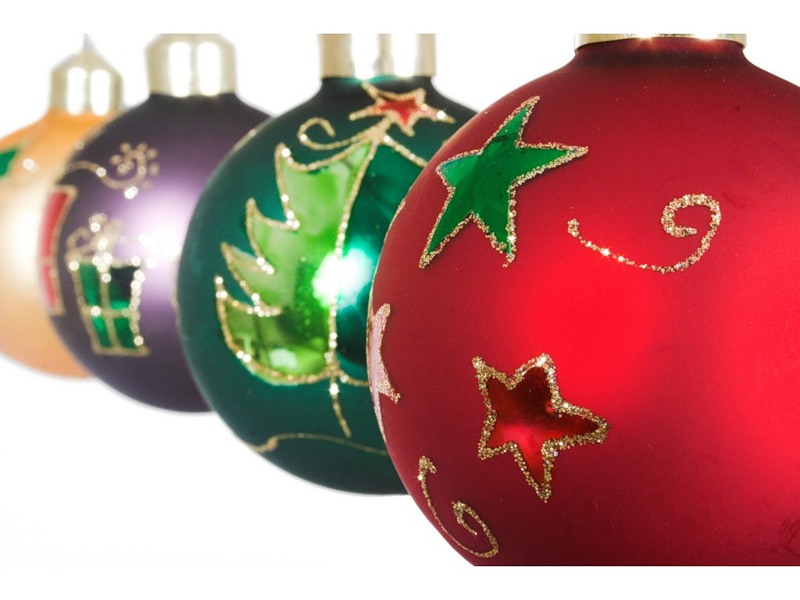 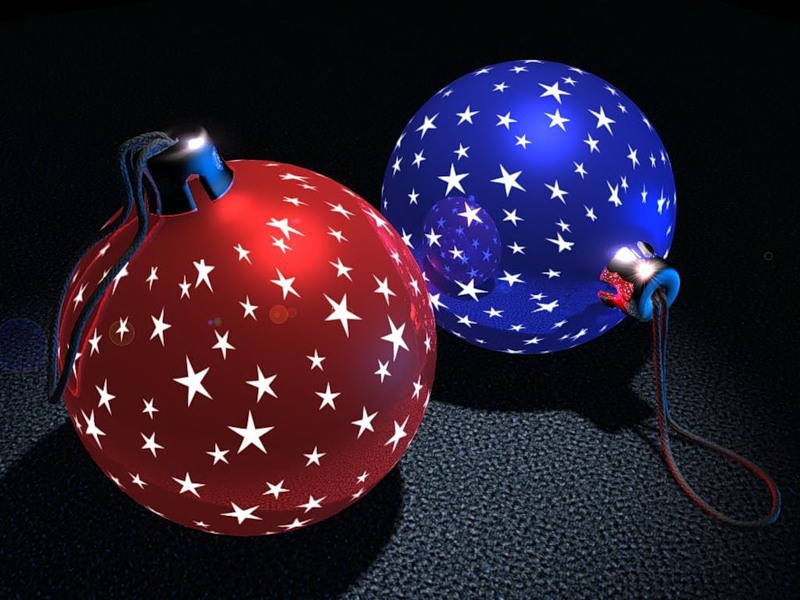 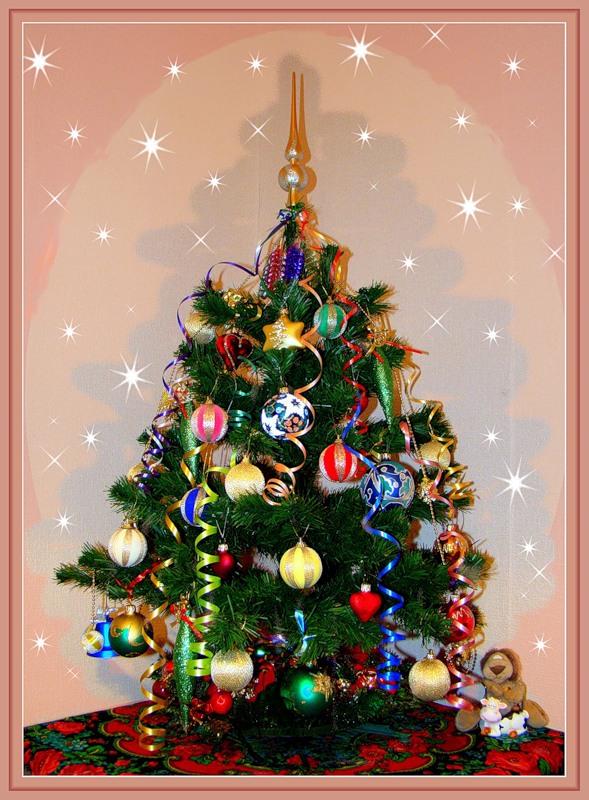 Скоро, скоро 
Новый год! Он торопится, идет! Постучится в двери 
к нам:Дети, здравствуйте, 
я к вам! Праздник мы встречаем, Елку наряжаем, Вешаем игрушки, Шарики, хлопушки… Скоро Дед Мороз придет,Нам подарки принесет - Яблоки, конфеты… Дед Мороз, ну где ты?!
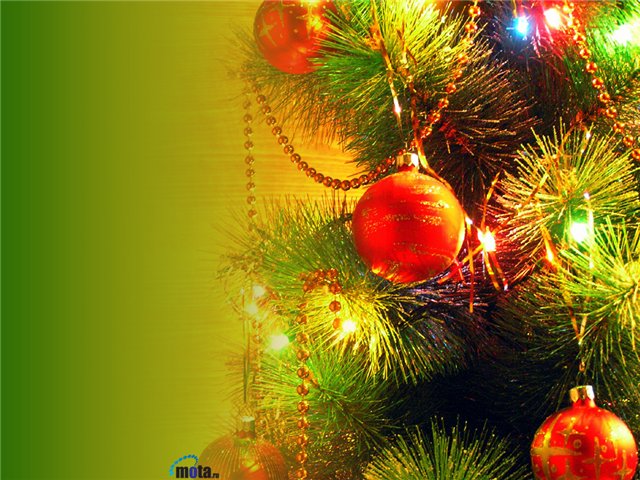 С Новым годом 
и Рождеством!